КОНКУРС-ЗАХИСТ МАН
ОНЛАЙН ФОРМАТ
Методична нарада для організаторів

 Початок - 23 грудня 2020 року,          10.00 – 14.00
  Проводить КЗ “ЧОЦРОДЧОР”
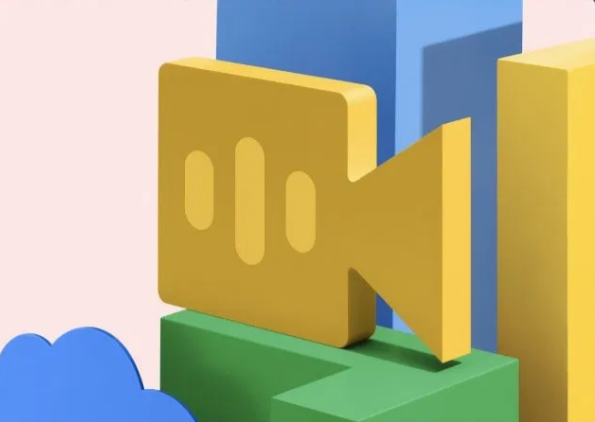 МОНУ: ВСЕУКРАЇНСЬКІ УЧНІВСЬКІ ОЛІМПІАДИ НЕ ПРОВОДИТИМУТЬСЯ ПІД ЧАС КАРАНТИНУ(ОФІЦІЙНЕ ПОВІДОМЛЕННЯ  САЙТІ МОНУ ВІД 27.11.2020)
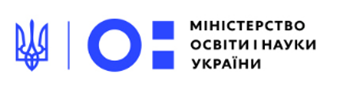 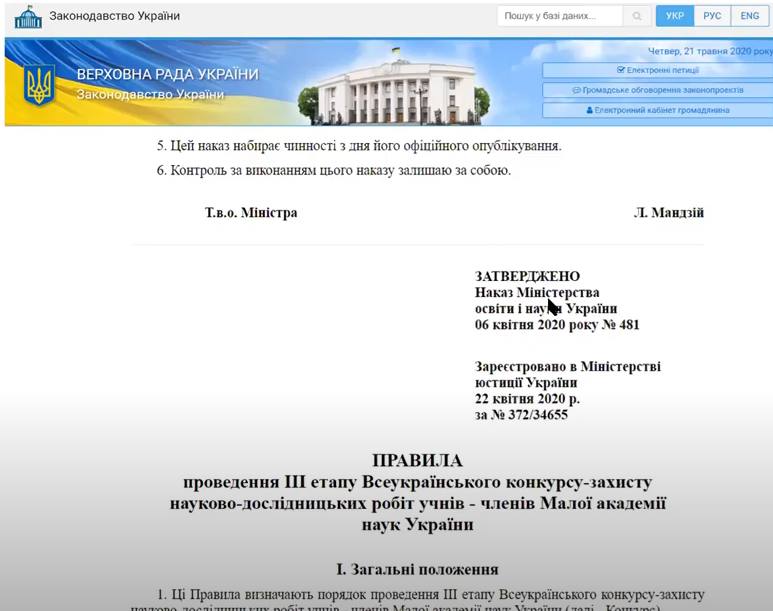 https://zakon.rada.gov.ua/laws/show/z0372-20#Text
ВІД КУНКУРСУ НАУКОВО-ДОСЛІДНИЦЬКИХ РОБІТ – ДО КОНКУРСУ ДОСЛІДНИЦЬКИХ ПРОЄКТІВ
НОВИЙ ФОРМАТ КОНКУРСУ:
заочне оцінювання    дослідницьких робіт;
 постерний захист;
 наукова конференція.
ФАКТОРНО-КРИТЕРІАЛЬНА МОДЕЛЬВИЗНАЧЕННЯ РЕЗУЛЬТАТІВ КОНКУРСУ
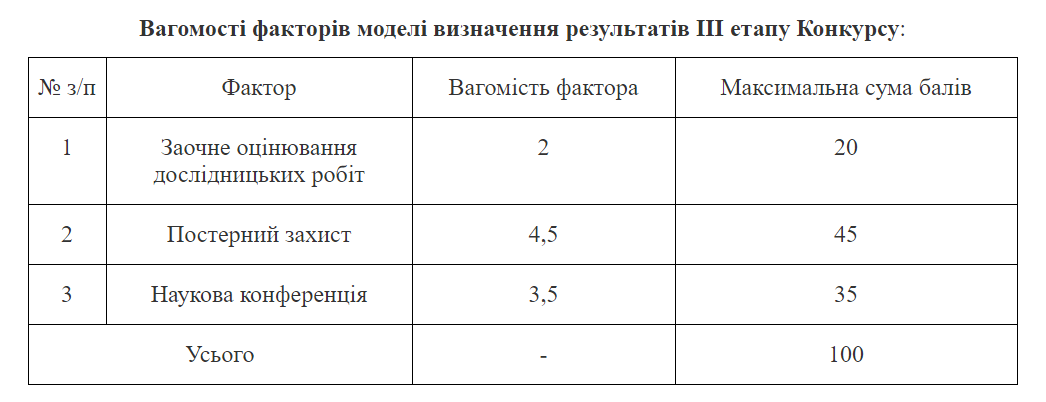 ФАКТОР 1. ЗАОЧНЕ ОЦІНЮВАННЯ
ФАКТОР 2. ПОСТЕРНИЙ ЗАХИСТ
ФАКТОР 3. НАУКОВА КОНФЕРЕНЦІЯ
ЧАСОВІ МЕЖІ ЕТАПІВ КОНКУРСУ
ЗА КІЛЬКА ТИЖНІВ ДО ПОСТЕРНОГО ЗАХИСТУ – ЗАОЧНЕ ОЦІНЮВАННЯ ДОСЛІДНИЦЬКИХ РОБІТ (*);
ДЕНЬ 1 – ПОСТЕРНИЙ ЗАХИСТ (*):
Кожен конкурсант автономно включається у визначений час згідно розкладу.
Час захисту – 20 хв = 2 хв + 3 хв + 15 хв.
     (2 хв – налаштування зв’язку;      3 хв – доповідь конкурсанта;     15 хв – запитання-відповіді, дискусія з членами журі).
ДЕНЬ 2 -  НАУКОВА КОНФЕРЕНЦІЯ (*):
Всі конкурсанти одночасно включаються в конференцію і чують виступи один одного. Черговість виступу визначають журі. Конкурсанти задають питання доповідачу письмово у чаті.
Час виступу – 10 хв = 7 хв + 3 хв.
    (до 7 хв – виступ конкурсанта;     до 3 хв – відповіді на запитання). 
!!! Кожен з етапів (*) відбувається без оголошення результатів.
МЕТОДИЧНИЙ ЛИСТ ПРО ОРГАНІЗАЦІЮ ТА ПРОВЕДЕННЯ КОНКУРСУ ВІД 13.11.2020
КОНКУРСНІ ДЕДЛАЙНИ
І етап – районний (міський, районний, об’єднаної територіальної громади) – грудень 2020 р. – січень 2021 р.; 
II етап – обласний – лютий 2021 р.;
III етап – Всеукраїнський (фінальний) – квітень-травень 2021 р.
КОМЕНТАРІ - ПОКРОКОВО
КРОК 1. Проводимо на місцях І етап конкурсу (район, місто, ОТГ).
Режим конкурсу – онлайн.
Обов’язкове виконання конкурсної програми у повному обсязі:- заочне оцінювання; - постерний захист (постери – в електронному варіанті);- конференція.
Бажане розведення у датах проведення постерного захисту і конференції.
КОМЕНТАРІ - ПОКРОКОВО
КРОК 2. Подання на ІІ (обласний) етап конкурсних робіт та супровідних документів:
електронні варіанти (організовано, усі разом-від регіону) просимо надсилати на пошту mancherkasy@gmail.com; 
В темі листа просимо вказувати регіон (район, місто, ОТГ).
   оригінали - у друкованому варіанті - подавати у     відділення      Черкаської обласної МАН за адресою: м. Черкаси, вул. Смілянська, 132,  каб. 9-10.
!!! Термін подання робіт на обласний етап – до 31.01.2021 р.
! Заявку можна надсилати раніше – по мірі її підготовки. 
! У світлі дистанційного спілкування особливого значення набуває коректність поданої  організаторами інформації щодо конкурсантів)!
КОМЕНТАРІ - ПОКРОКОВО
КРОК 3. Створення бази електронних постерів. 
За кілька тижнів до постерного захисту кожен конкурсант має надіслать електронний варіант постеру. Детальні інструкції конкурсантам будуть надані. 
Члени журі будуть ознайомлені з постерами конкурсантів упродовж двох тижнів до дати проведення постерного захисту.
ПЕРЕЛІК КОНКУРСНИХ МАТЕРІАЛІВ:
ВІД РЕГІОНУ (РАЙОНУ, МІСТА, ОТГ):
Заявка на участь у ІІ етапі за формою; 
Пояснення (для конкурсантів з ІІ місцями); 
Науково-дослідницькі роботи;
Анотації дослідницьких робіт;
Інформація про результативність І етапу 
    за формою.
ПЕРЕЛІК КОНКУРСНИХ МАТЕРІАЛІВ:
ВІД КОЖНОГО КОНКУРСАНТА:

Науково-дослідницька робота;
Рецензія на роботу незалежного експерта;
Відгук наукового керівника роботи;
Мотиваційний лист;
Анотація до роботи;
Декларація академічної доброчесності;
Паспорт експонату (розробки), за його наявності.